Your Host & Speaker
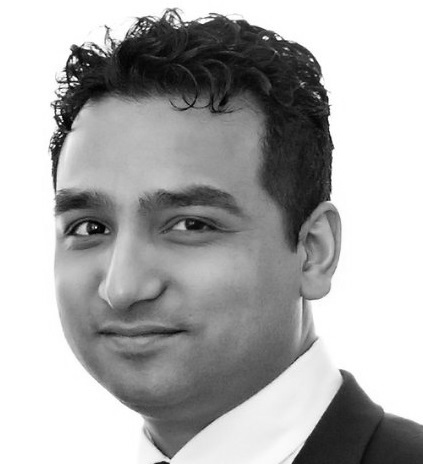 Shahed Chowdhuri
Sr. Technical Evangelist @ Microsoft
Technology Areas
Enterprise Web/Software Development
Game Development
Mobile Application Development
Cloud Solutions
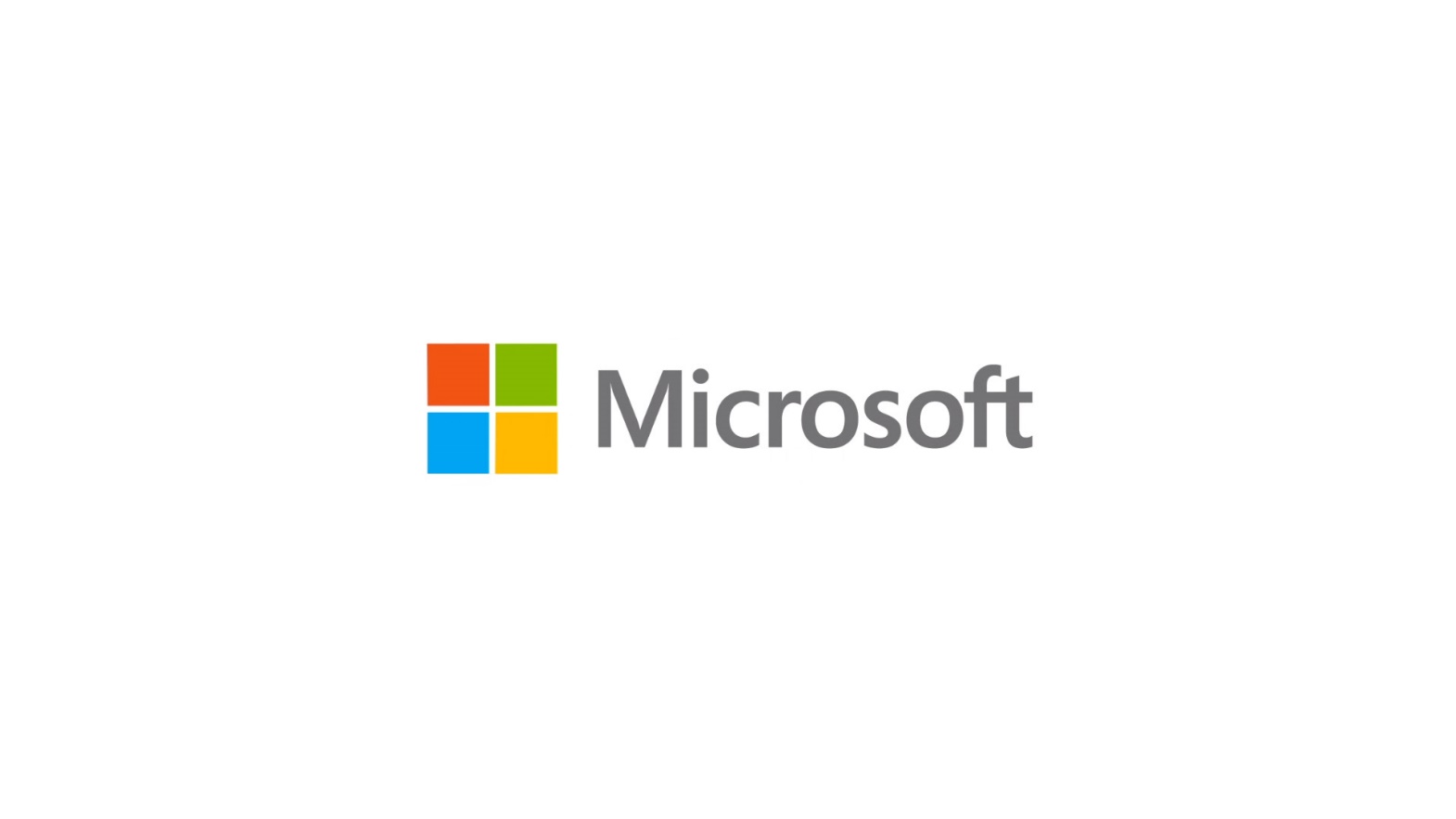 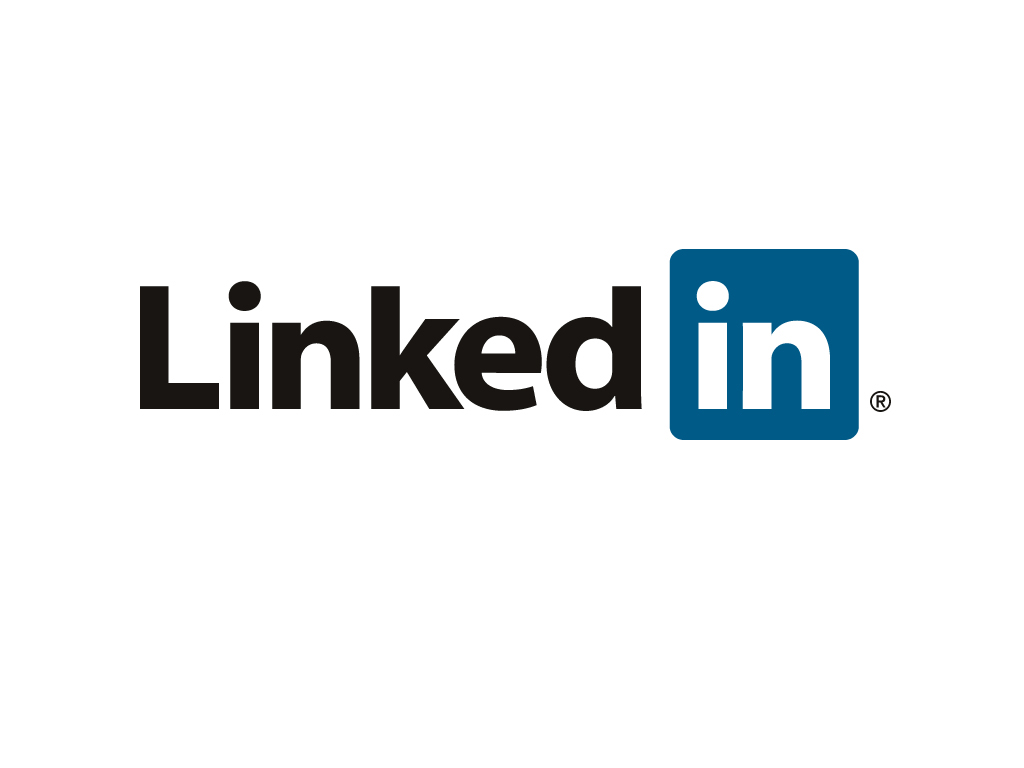 Online
LinkedIn: http://linkedin.com/in/shahedc 
Meetup: http://www.meetup.com/DC-MS-Devs/ 
Twitter: http://twitter.com/shahedC 
Blog: http://WakeUpAndCode.com
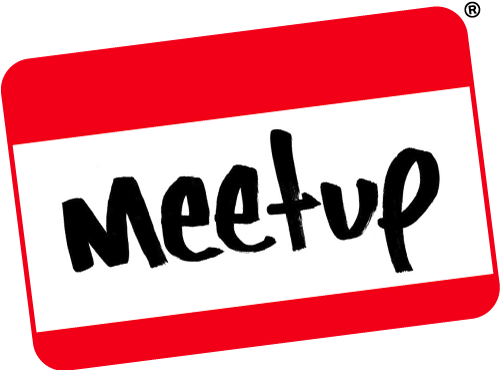 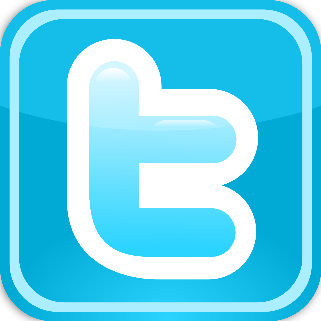 Guest Speaker
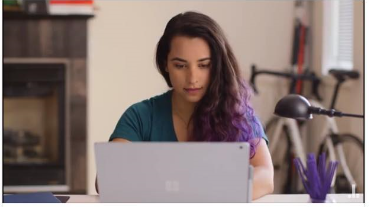 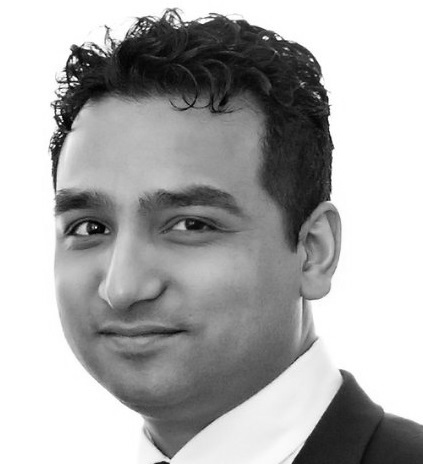 Katherine “Kat” Harris
Technical Evangelist @ Microsoft
Background
Game Development
Virtual Reality & Augmented Reality
Bots & AI
UVA Alum
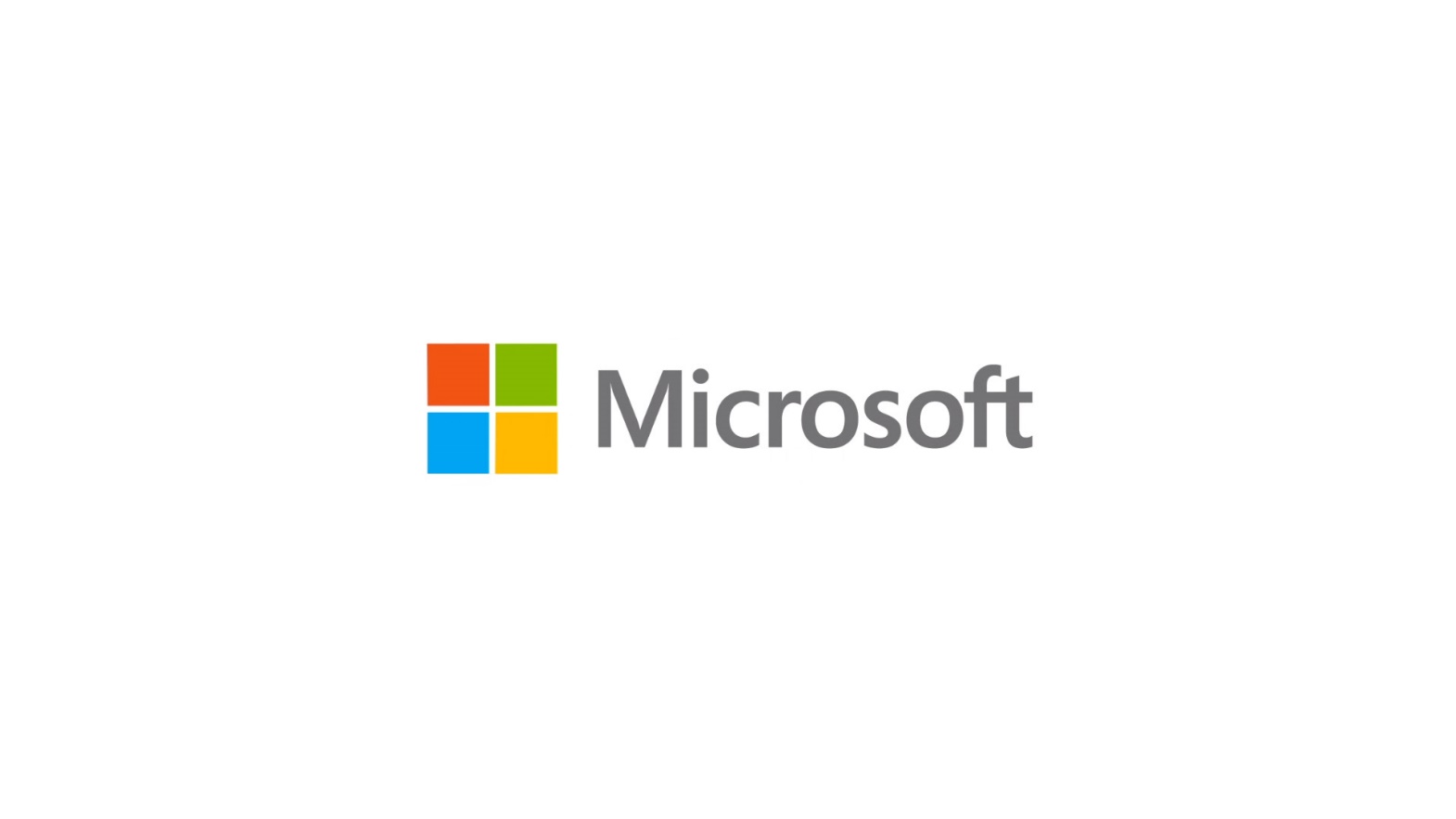 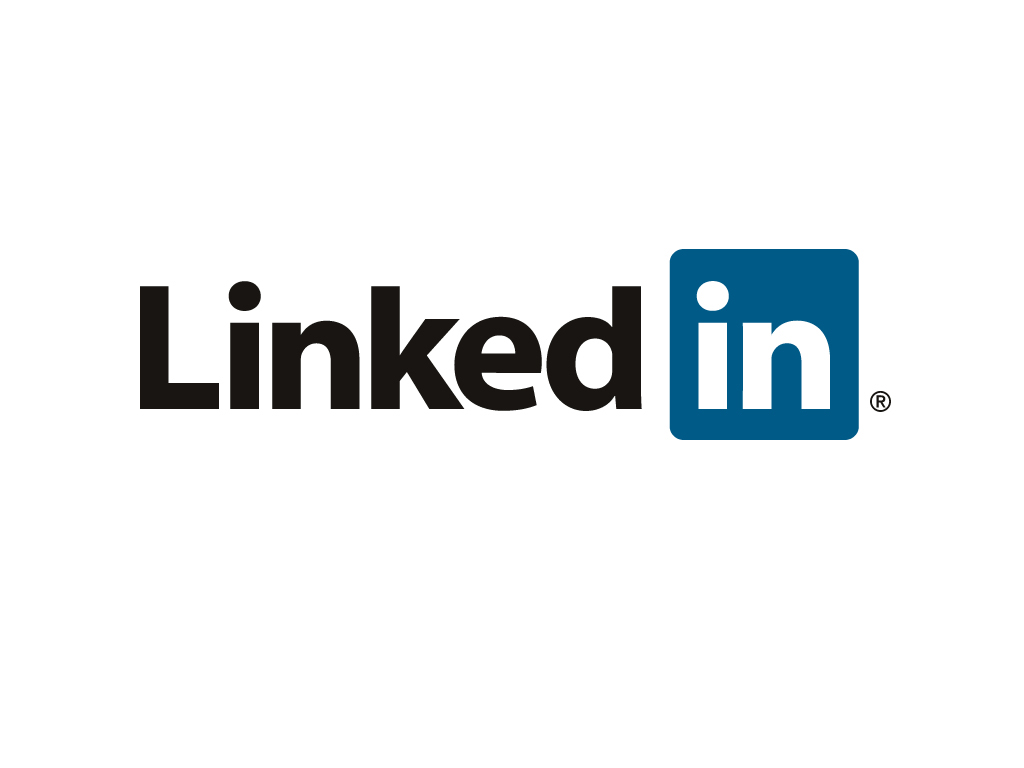 Online
LinkedIn: https://www.linkedin.com/in/katvharris  
Twitter: https://twitter.com/katvharris  
Blog: http://WakeUpAndCode.com
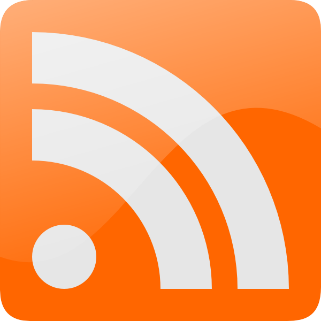 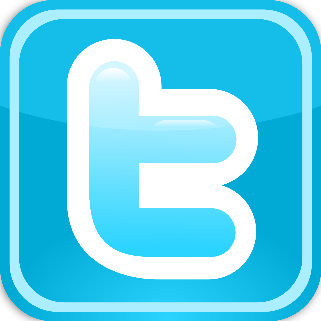 Intro to Bot Framework
Build and connect intelligent bots
Shahed Chowdhuri
Sr. Technical Evangelist @ Microsoft
@shahedC
WakeUpAndCode.com
MS Bot Framework
https://dev.botframework.com
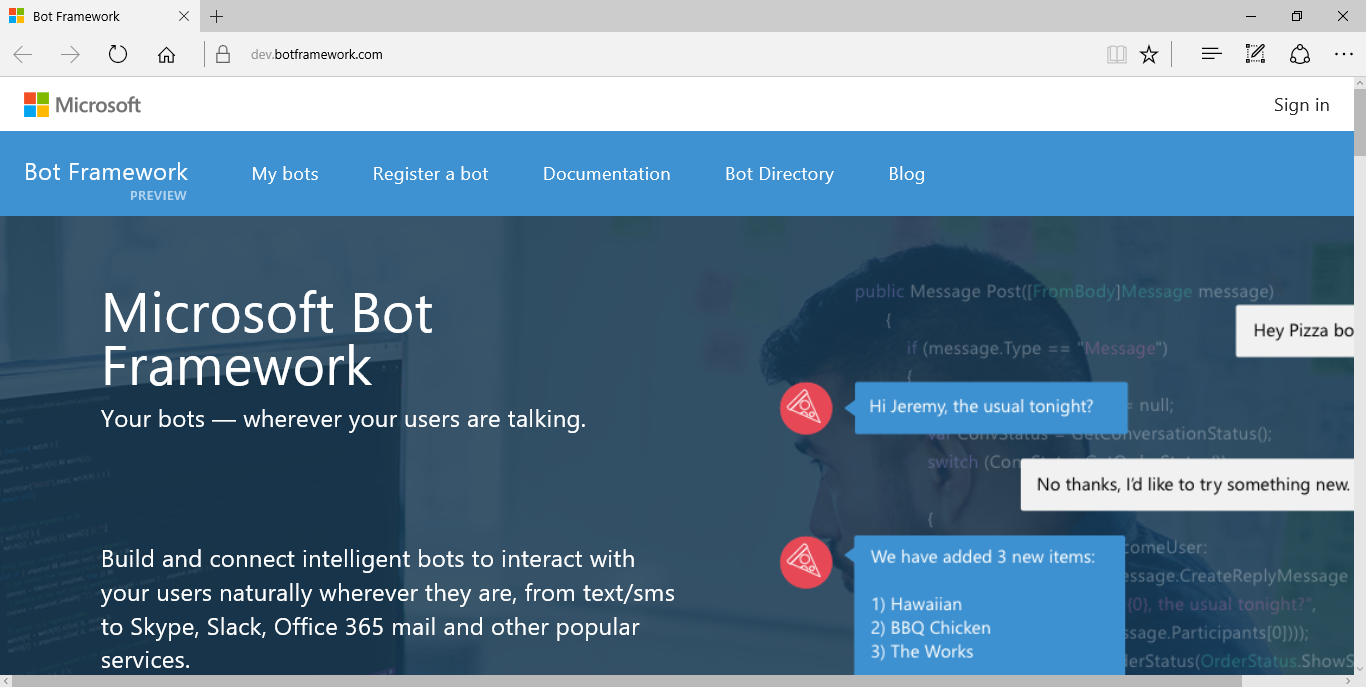 Overview
http://docs.botframework.com
Options:
Connector
Builder
Directory
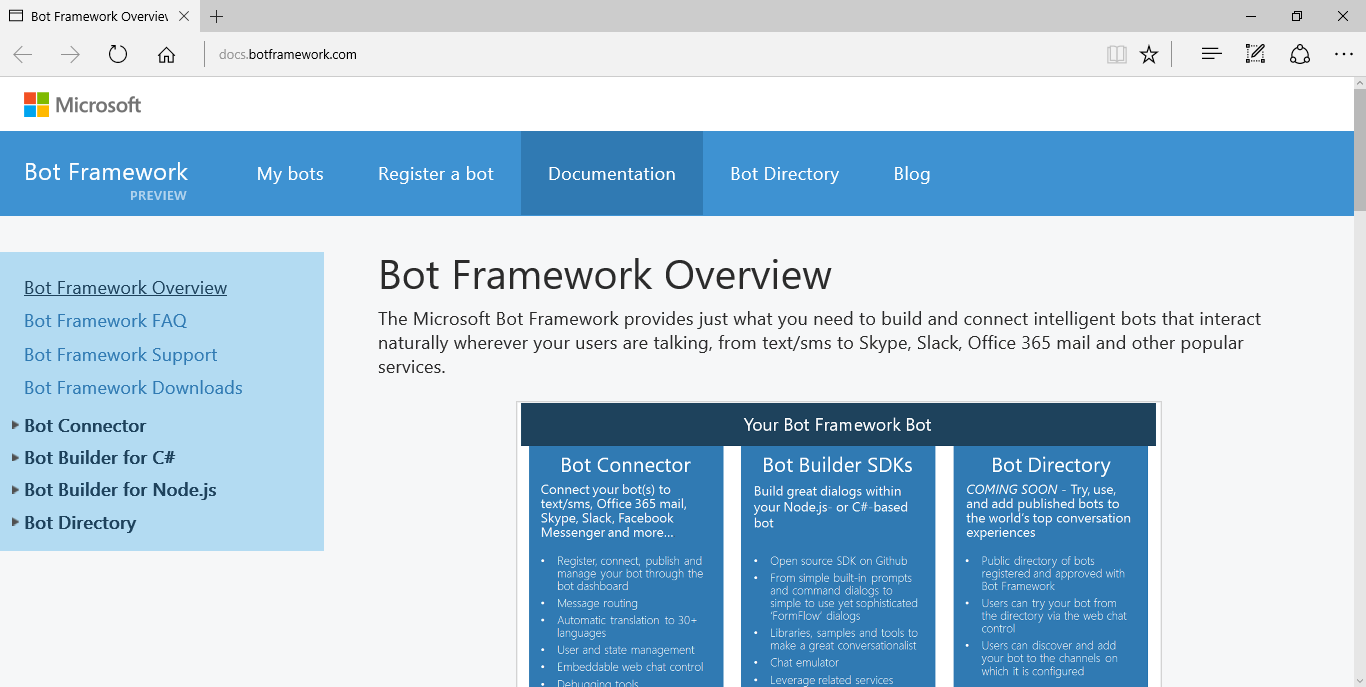 Bot Connector
Channels:
Email
GroupMe
Skype
Slack
SMS
Telegram
Web
etc...
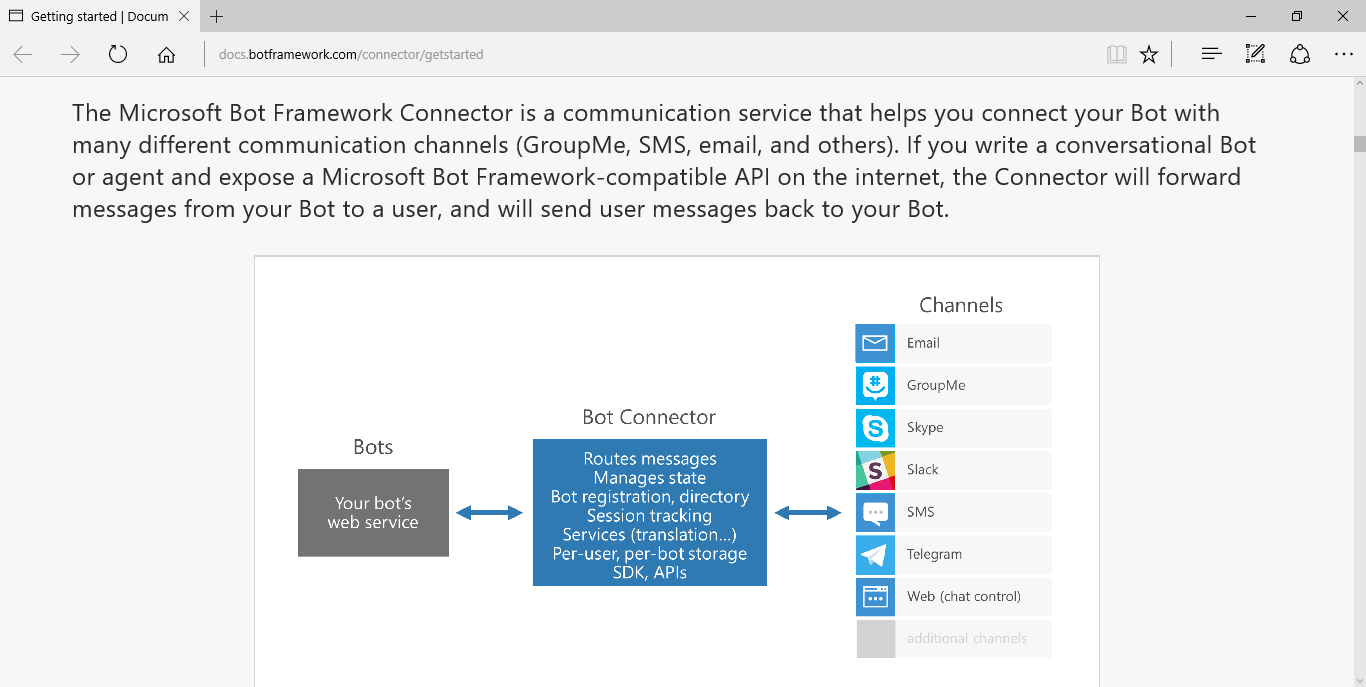 http://docs.botframework.com/connector/getstarted
Configure: Direct Line
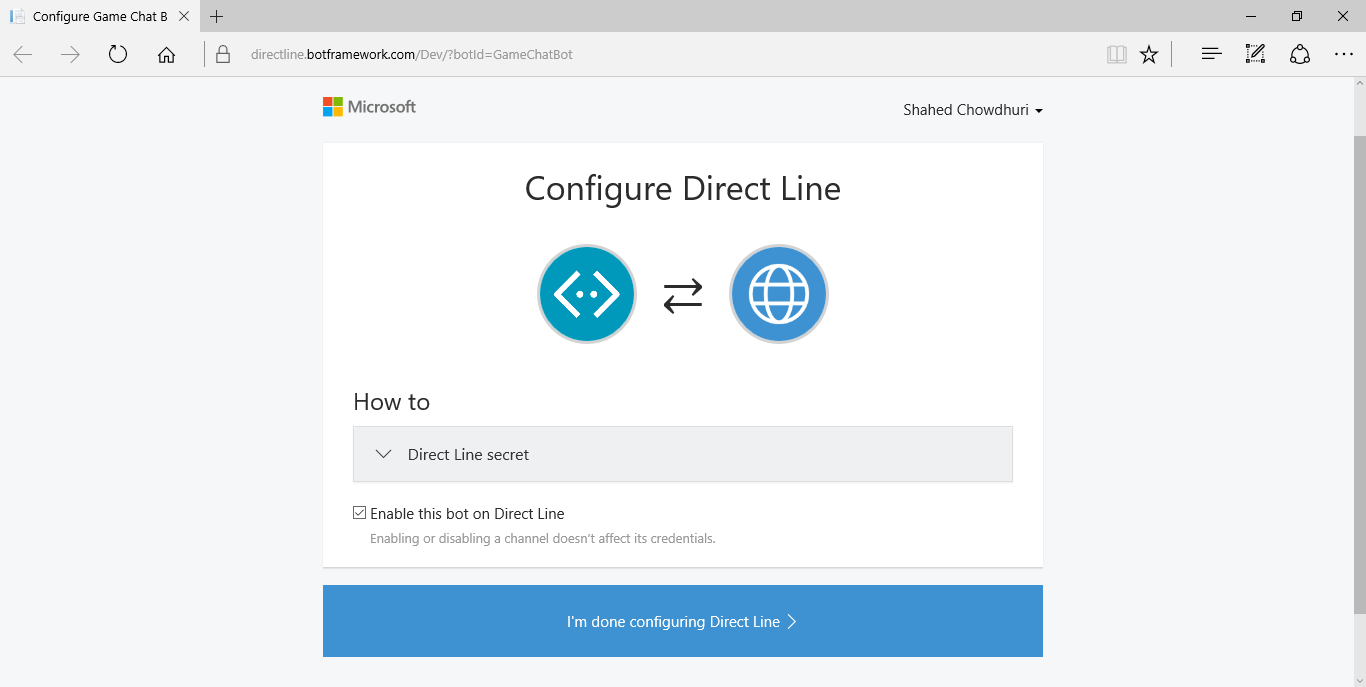 https://directline.botframework.com/Dev/?botId=YOUR-BOT-ID
Configure: Web Chat
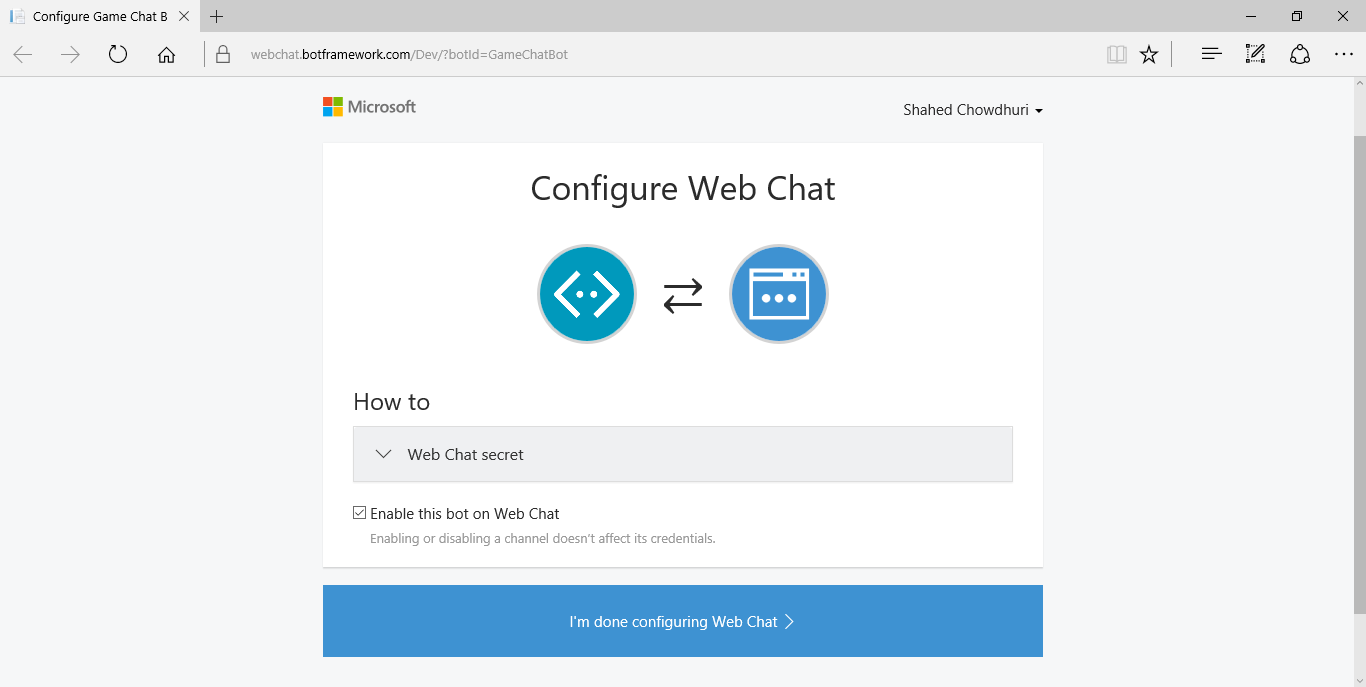 https://webchat.botframework.com/Dev/?botId=YOUR-BOT-ID
Configure: Facebook Messenger
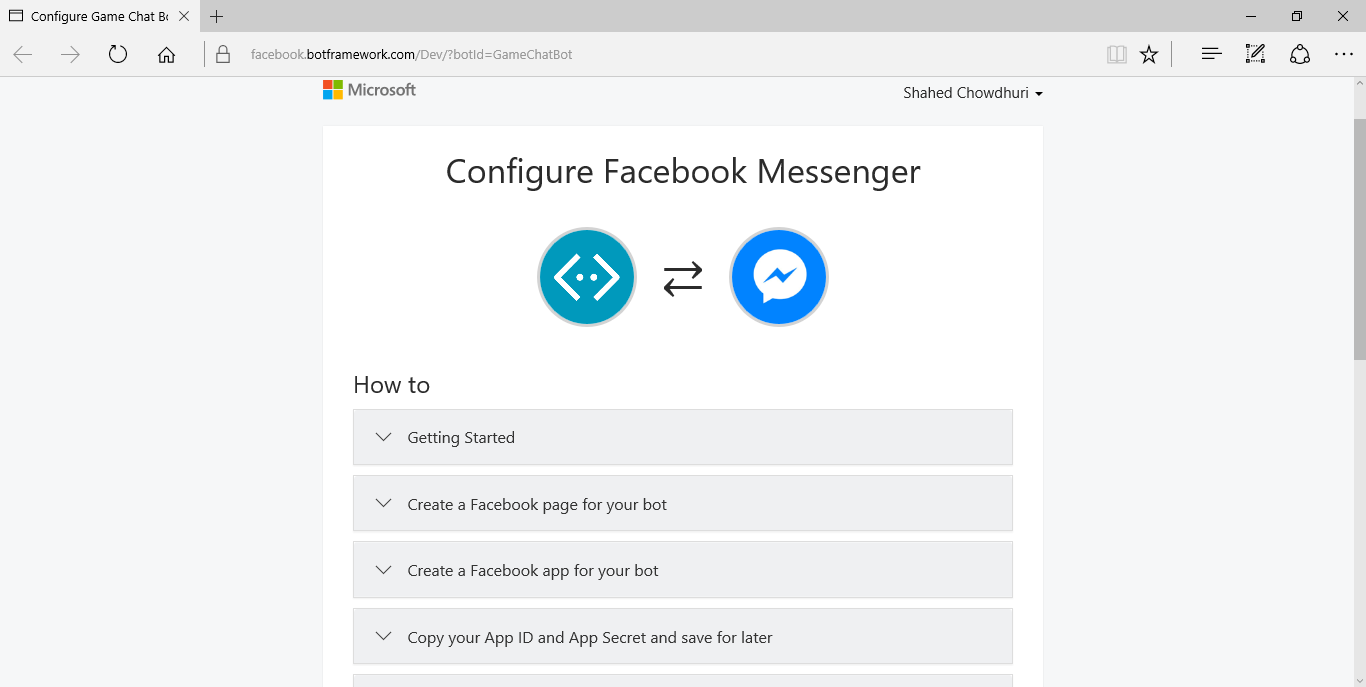 https://facebook.botframework.com/Dev/?botId=YOUR-BOT-ID
FB Developer Settings
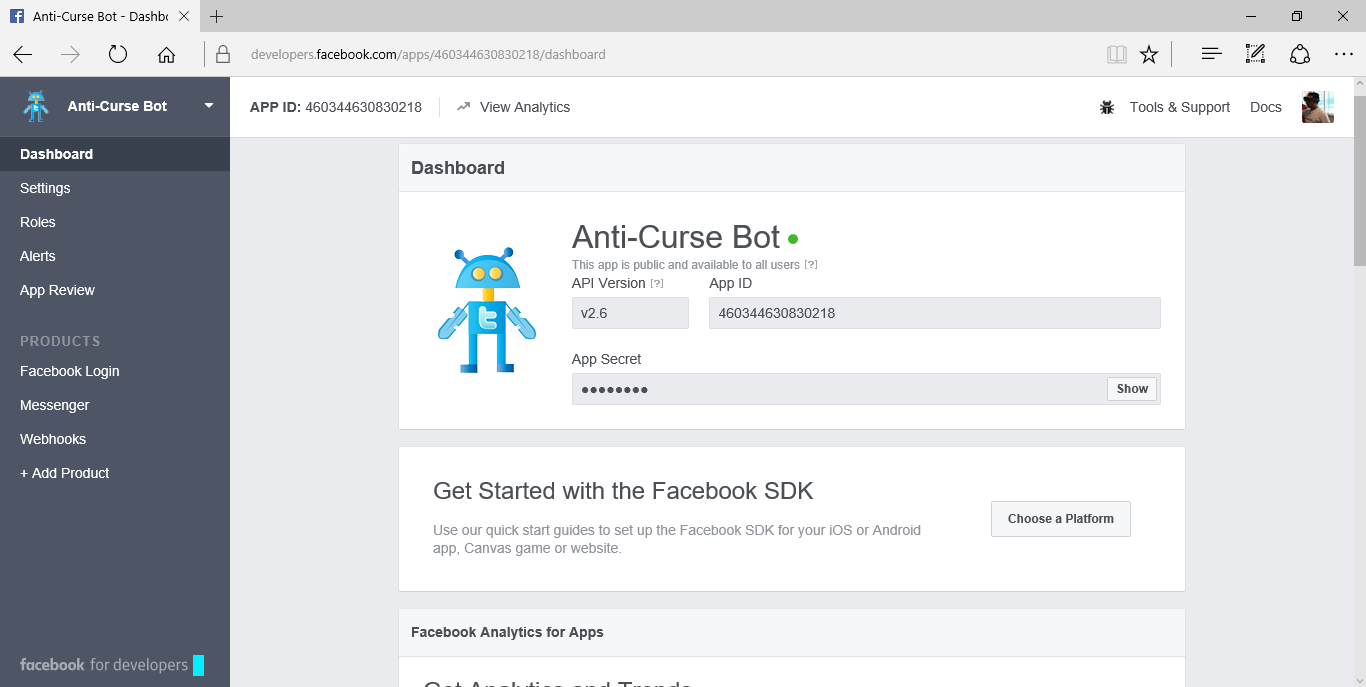 https://developers.facebook.com
Bot Builder SDK for C#
Features:
Dialogs
AI
LUIS
Stateless
Scalable
FormFlow
GitHub!
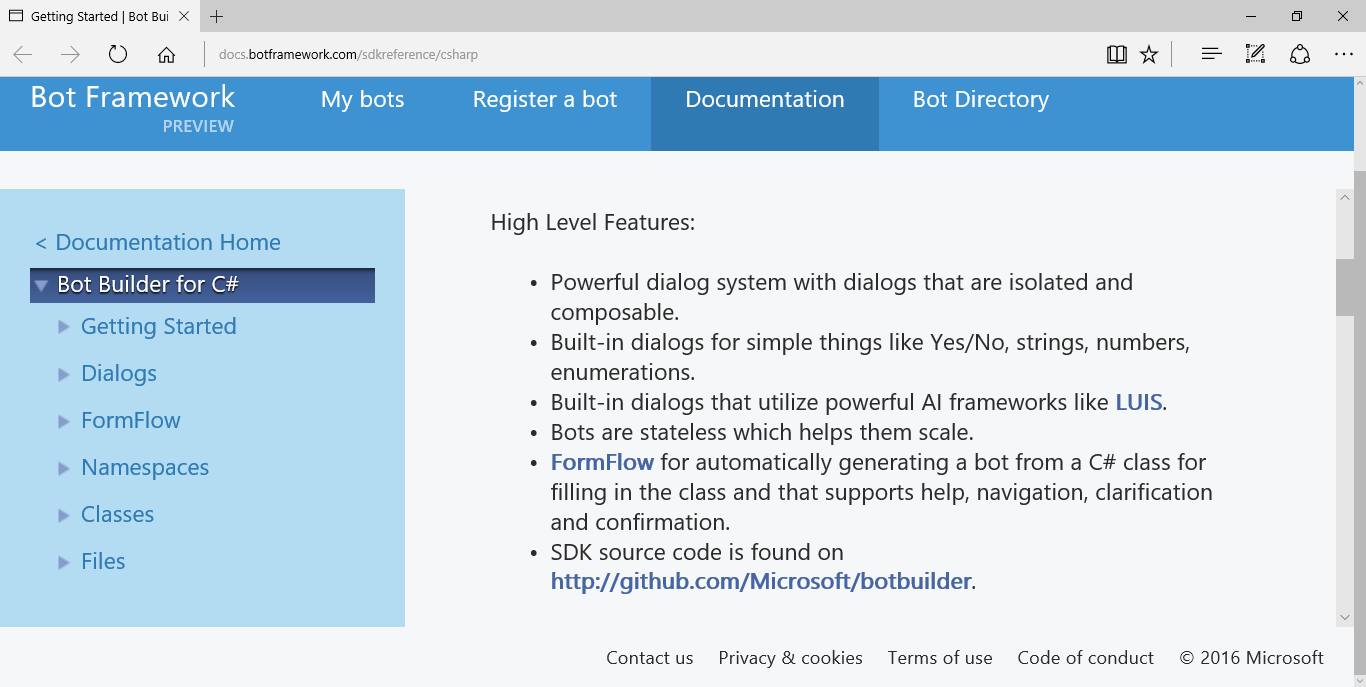 http://docs.botframework.com/sdkreference/csharp
GitHub!
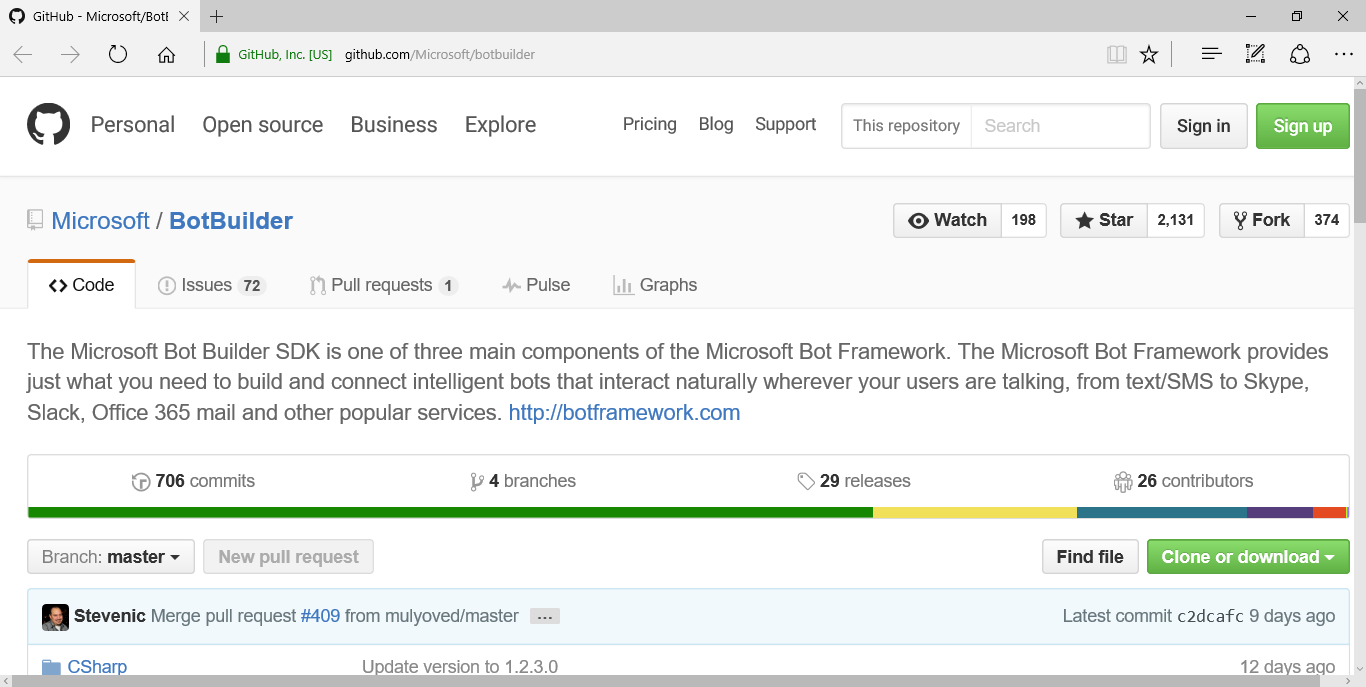 https://github.com/Microsoft/botbuilder
Language Understanding Intelligent Service
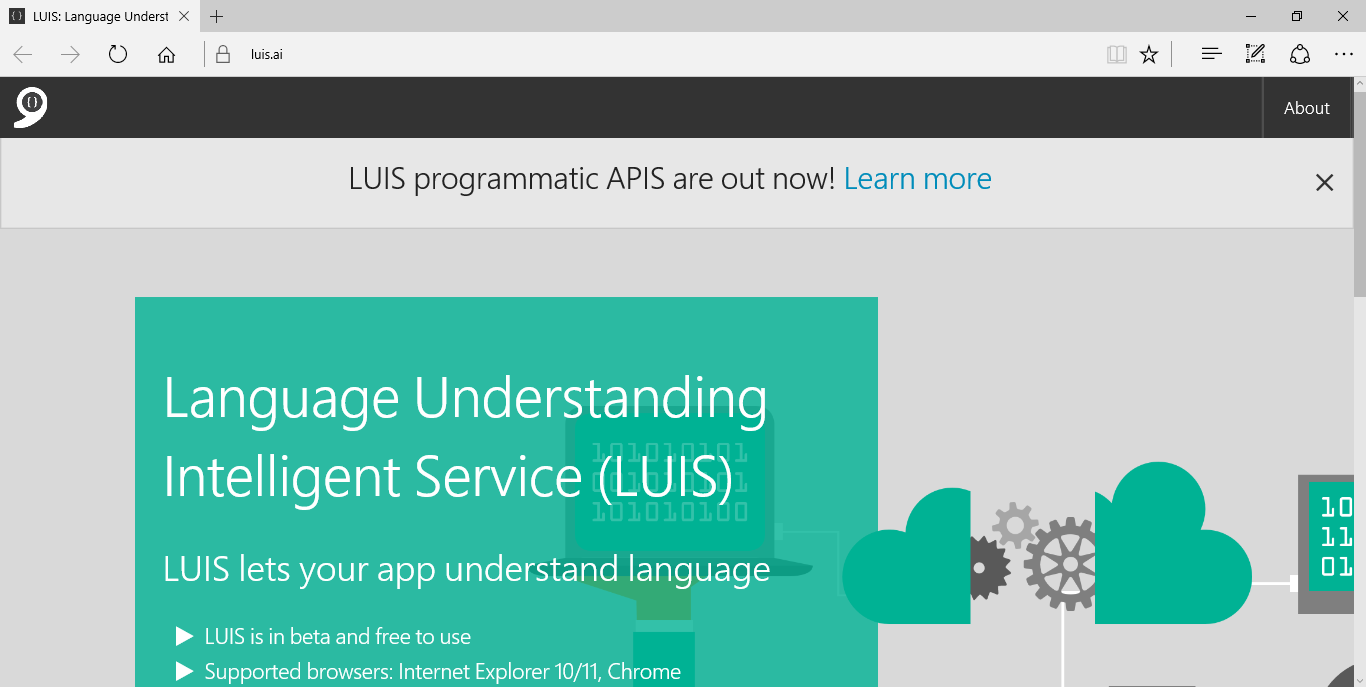 https://www.luis.ai/
Bot Directory
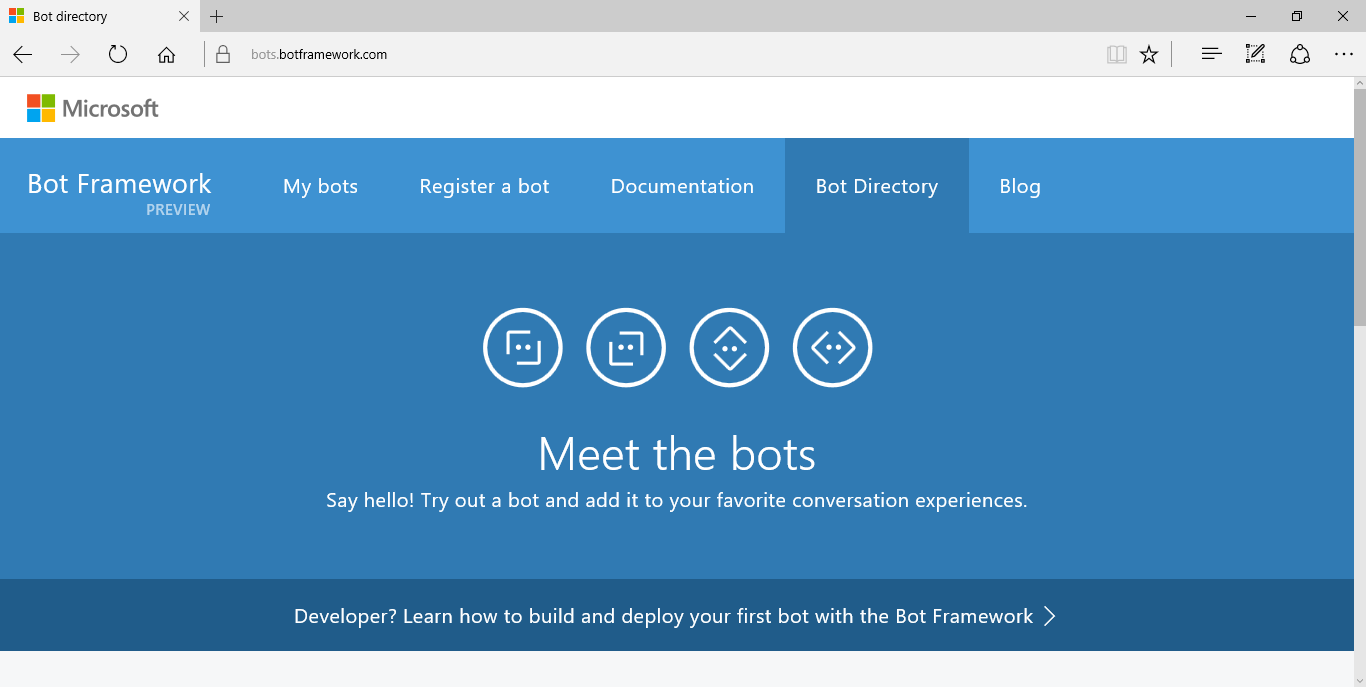 https://bots.botframework.com/
Demo
Game Chat Bot
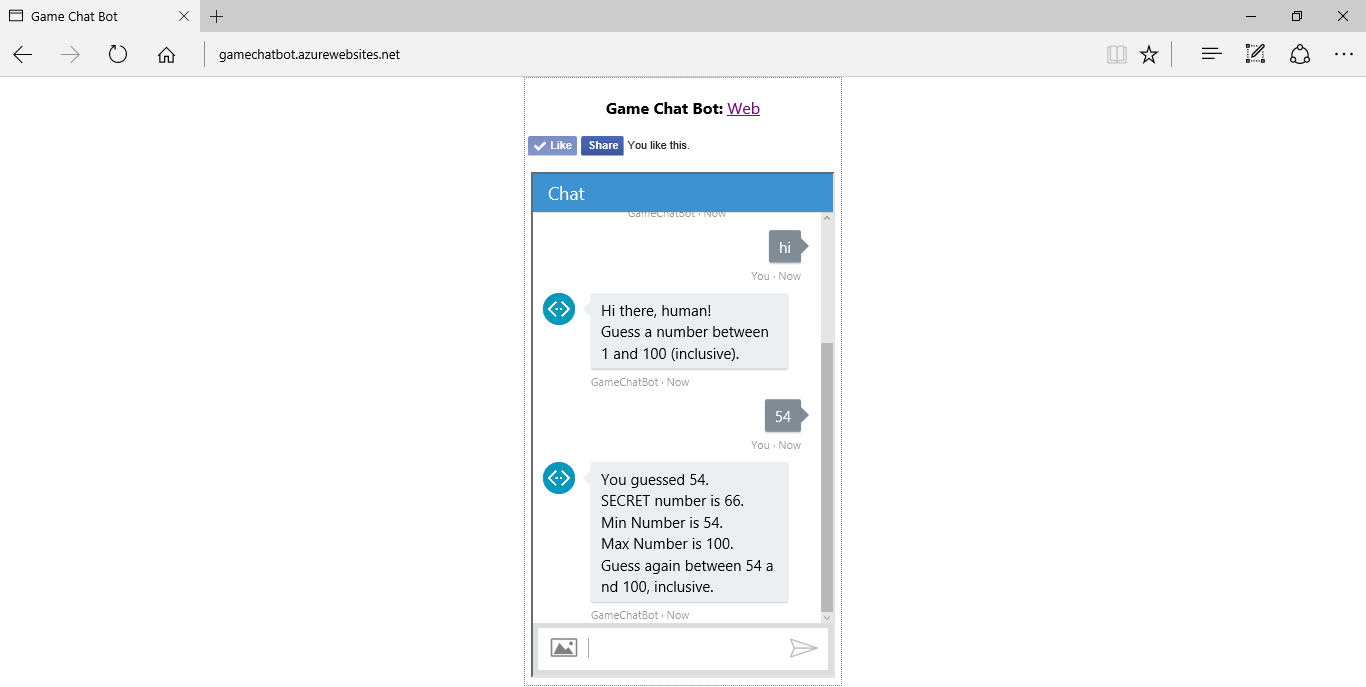 http://gamechatbot.azurewebsites.net/
Q & A
[Speaker Notes: Additional Topics]
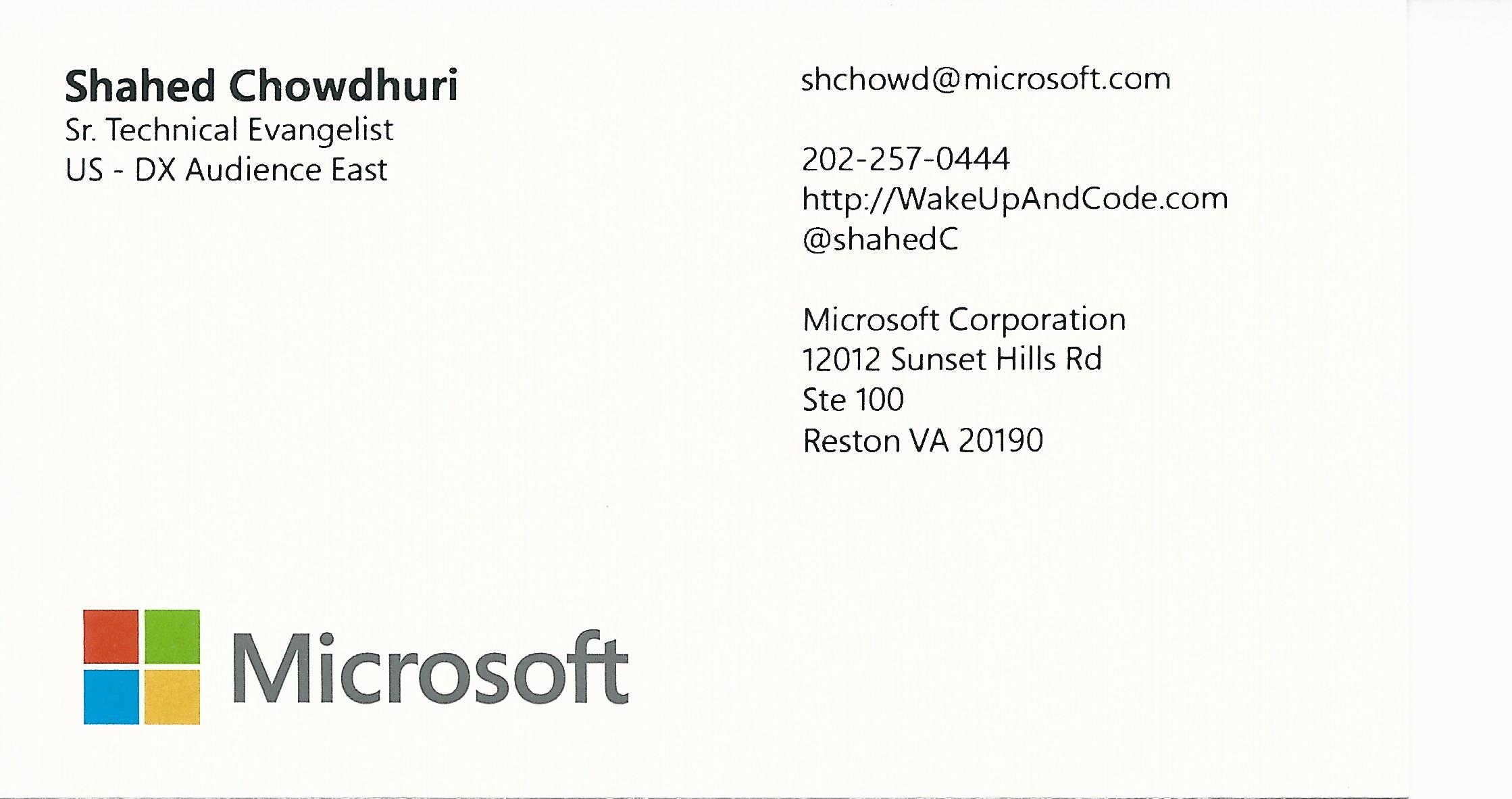 Email: shchowd@microsoft.com  Twitter: @shahedC
[Speaker Notes: Contact

Microsoft email: shchowd@microsoft.com
Personal Twitter: @shahedC

Dev Blog: WakeUpAndCode.com]